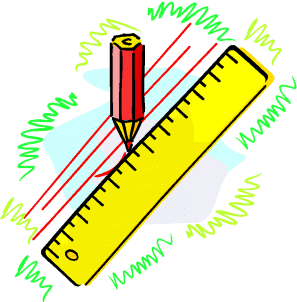 Net and Surface Area
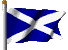 Level 2
Faces Edges and Vertices
The Cube
The Cuboid
www.mathsrevision.com
The Triangular Prism
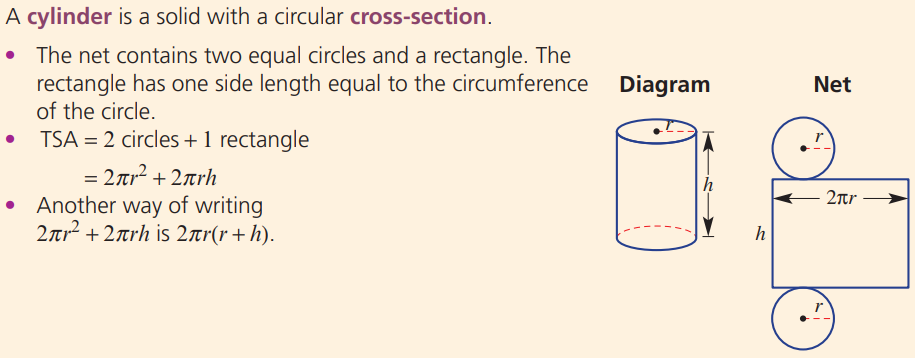 Don’t forget the faces edges and corners we can’t see at the back
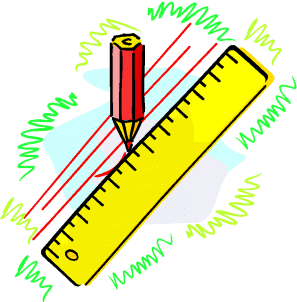 Face Edges and Vertices
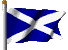 Level 2
The shape below is called a cuboid.
It is made up of FACES, EDGES and VERTICES.
Edges are where the two faces meet (lines)
www.mathsrevision.com
Vertices where lines meet (corners)
Faces are the 
sides of a shape
(surface area)
Calculate the number of faces edges and vertices for a cuboid.
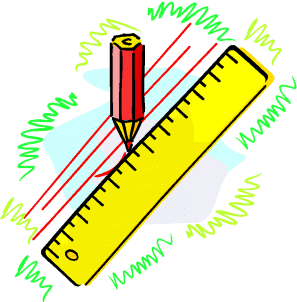 Face Edges and Vertices
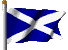 Level 2
6 faces
www.mathsrevision.com
12 edges
Front and back are the same
8 vertices
Top and bottom are the same
Right and left are the same
Calculate the number of faces edges and vertices for a cube.
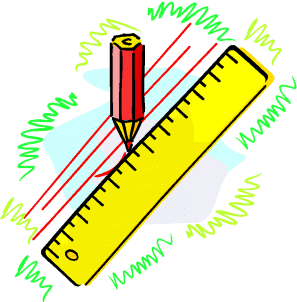 Face Edges and Vertices
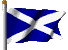 Level 2
6 faces
www.mathsrevision.com
12 edges
Faces are squares
8 vertices
Name and then calculate the number of faces, edges and vertices for these shapes
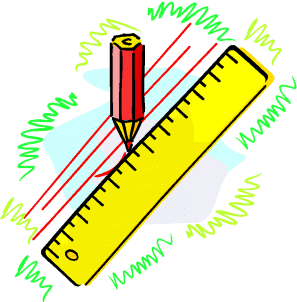 Face Edges and Vertices
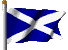 Level 2
Cone
2 faces
1 edge
1 vertex
Triangular 
Prism
www.mathsrevision.com
Cylinder
Sphere
3 faces
1 face
5 faces
2 edges
0 edges
9 edges
0 vertices
0 vertices
6 vertices
2πr
h
Formulas:  S.A. = 2πr ( r + h )
Cylinders
Cylinders are right prisms with circular bases.
Therefore, the formulas for prisms can be used for cylinders.
Surface Area (SA) = 2B + LA =  2πr ( r + h )
The base area is the area of the circle:
The lateral area is the area of the rectangle: 2πrh
h
2πr
h
Example
Formulas:  S.A. = 2πr ( r + h )
For the cylinder shown, find the lateral area , surface area.
3 cm
S.A.= 2•πr2 + 2πr•h
L.A.= 2πr•h
4 cm
S.A.= 2•π(3)2 + 2π(3)•(4)
L.A.= 2π(3)•(4)
S.A.= 18π +24π
L.A.= 24π sq. cm.
S.A.= 42π sq. cm.
h
Formulas:  S.A. = π r ( r + l )
Cones
Cones are right pyramids with a circular base.
Therefore, the formulas for pyramids can be used for cones.
Lateral Area (LA) = π r l, where l is the slant height.
Surface Area (SA) = B + LA = π r (r + l)
l
h
The base area is the area of the circle:
r
Notice that the height (h) (altitude), the radius and the slant height create a right triangle.
8
6 cm
Example:
Formulas:  S.A. = π r ( r + l )
For the cone shown, find the lateral area surface area.
S.A.= πr (r + l )
L.A.= πrl
S.A.= π•6 (6 + 10)
10
S.A.= 6π (16)
L.A.= π(6)(10)
S.A.= 96π sq. cm.
L.A.= 60π sq. cm.